Método de integración fracciones parciales
Fracciones parciales
Entonces se cumple lo siguiente:

n≥m la fracción es impropia se realiza división de
 polinomios
2) Si n<m la fracción es propia
Primer caso fracción impropia
Miramos que n>m( 2 > 1 )  en este caso realizamos división de polinomios, dividimos el numerador entre el denominador.
D
d
+ 5
2x
C
20x – 2
-20x + 5
3
r
Entonces devolviéndonos a la integral tendríamos
Sustituyendo tendríamos
fracciones propias ( se pueden presentar tres tipos de problemas)
Son fracciones propias cuando n < m, como podemos ver en este ejercicio 1 < 2. En este caso factorizamos  el denominador
Ej: calcular
Estos  se los conoce como puntos críticos, cada punto critico se le asigna una, letra la cual será su dividendo, la integral nos quedaría.
Dividimos todo por el denominador
+
aplicamos propiedad distributiva
Sacamos los coeficientes que acompañan a x
de lado y lado, y el termino independiente.
3 = A + B
Obtenemos un sistema de ecuaciones dos por dos 
lo resolvemos para hallar el valor de A y B.
1 = A + 3B
Utilizando método de reducción quedaría.
Sustituimos el valor de b en cualquiera de las dos ecuaciones originales
3 = A + B
-3 = -A - B
1 = A + 3B
3 = A +(-1)
-2 = 2B
3 = A - 1
= -1
A= 3 + 1 = 4
Sabiendo los valores de A y B nos devolvemos ala integral y sustituimos los valores
A= 4, B= -1
Segundo caso
Igual factorizamos el denominador utilizando división sintética.
Ej: calcular
2    -3   0   1
1
-1
-1
2
1
-1
-1
2
1
2
2
1
……..nos quedaría
Obtenemos un sistema de ecuaciones tres por tres el cual desarrollamos para obtener 
los valores de A,B y C.
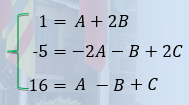 1
Se  podría utilizar el método de gauss Jordán pero en este caso lo are por sustitución
2
3
Enumeramos las ecuaciones, de la primera ecuación despejamos a A
A = 1 – 2B
Obtenido el valor de sustituimos el valor de A en las ecuaciones 2 y tres
-5 = -2(1 – 2B) – B + 2C
16 = ( 1 – 2B) – B + C
Obtenemos 2 nuevas ecuaciones
-5 = - 2 + 4B – B + 2C
16 =  1 – 2B – B + C
-5 + 2 =  3B  + 2C
16 – 1 = - 3B + C
-3 = 3B + 2C
4
5
15 = - 3B + C
Obtenemos un sistema ecuaciones dos por dos con 
Las ecuaciones 4 y 5
15 = - 3B + C
5
-3 =   3B  +   2C
4
15 = - 3B + C
15 = - 3B + C
C = 4
-3 =  3B  + 2C
-3 =   3B +2C
12 = 3C
Sustituimos el valor de C en la cuarta ecuación
3B = -3 - 8
-3 =3B + 8
Como sabemos que A = 1 – 2B sustituimos el valor de B
A = 1 – 2B
Obtenido los valores de  A, B y C nos regresamos a la integral
+
+
+
-
-
Tercer caso
Su termino es Ax + B
0 =  A
2 =  B
0 =  A + C
3 =  B + D
a partir de lo obtenido concluimos
0 = A
2 = B 
0 = A + C
3 = B + D
A = 0
B = 2
C = -A = 0
3 = 2 + D
D = 3 – 2 = 1
Obtuvimos:
A = 0
B = 2
C = 0
D = 1
……. Sabiendo los valores de A, B, C y D volvemos a la integral y remplazamos.
Podemos separar
…….. Nos quedaría
………..
1
1